Disappearing text
Disappearing text 1
Instructions – for the teacher
Display the text on slide 5 (‘Full text’) on the board. Read the text aloud several times. Have the class repeat to practise pronunciation. 
Move to slide 6 (‘Disappearing text A’), which has several words of the text removed. The class must repeat the text in its entirety, including the missing words. Then, move to slide 7 (‘Disappearing text B’), where additional chunks have been removed. The class endeavours to recite the text in its entirety again. 
Repeat for slide 8 (‘Disappearing text C’). Prompt the class if it is clear additional help is required.
2
Disappearing text 2
Variation – for the teacher
Direct the class to stand while reciting the text. If you hear a student make a mistake in their recall of the text, direct them to sit down. Students can still participate once they are out but are no longer in the running to ‘win’. As students are eliminated, they may act as ‘judges’ to assist the teacher in identifying which members of the class make errors as they recite the text. The last student(s) standing at the end, wins.
3
Differentiation strategies – for the teacher
Students with advanced proficiency – students write their own text in the target language and read it aloud to a peer or the class. They highlight words to remove in the second reading. Then, when repeating their text a second time, they remove the highlighted words, indicated by an extended pause. Their partner (or the class) will be required to jump in and ‘fill the silence’ with the missing information to complete the sentence, before they continue reading their text. 
High potential and gifted students – complete the activity without showing students the text in a dictation-style activity. Students would be required to listen for meaning to recreate the text. 
Students requiring additional support – provide the last slide, where all text has been removed, to students as a cloze passage activity before beginning the activity. Students could write the words as they hear them, rather than say the words. Provide a word bank to assist, if appropriate.
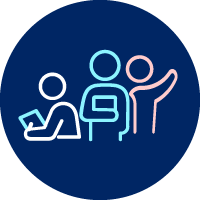 4
Full text
Read the text aloud.
Tino, Franco e Marta sono amici. Tino abita in campagna e Franco e Marta abitano in città. Frequentano la stessa scuola. 
Ogni mattina Tino si sveglia presto, alle cinque e mezza. Fa la doccia, poi si veste e dopo si lava i denti. Fa colazione con sua sorella e suo fratello. Si prepara e poi prende l’autobus per andare a scuola alle sei e mezza perché abita lontano.
Franco e Marta abitano in città, quindi si svegliano più tardi. Franco si sveglia alle sette. Non fa la doccia la mattina. Si veste e poi fa colazione con la mamma. Dopo si lava i denti e poi va a scuola a piedi, ma se piove, prende l’autobus.
Marta, però, si sveglia alle sei per fare colazione con la famiglia. Dopo, fa la doccia e si veste. Poi si lava i denti e va a scuola con la sua amica Anna.
5
Disappearing text A
Read the text aloud. Try to include the text that is missing.
Tino, Franco e Marta sono amici. Tino abita in campagna e Franco e Marta abitano in città. Frequentano la stessa scuola. 
Ogni mattina Tino si sveglia presto, alle cinque e mezza. Fa la doccia, poi si veste e dopo si lava i denti. Fa colazione con sua sorella e suo fratello. Si prepara e poi prende l’autobus per andare a scuola alle sei e mezza perché abita lontano.
Franco e Marta abitano in città, quindi si svegliano più tardi. Franco si sveglia alle sette. Non fa la doccia la mattina. Si veste e poi fa colazione con la mamma. Dopo si lava i denti e poi va a scuola a piedi, ma se piove, prende l’autobus.
Marta, però, si sveglia alle sei per fare colazione con la famiglia. Dopo, fa la doccia e si veste. Poi si lava i denti e va a scuola con la sua amica Anna.
6
Disappearing text B
Read the text aloud. Try to include the text that is missing.
Tino, Franco e Marta sono amici. Tino abita in campagna e Franco e Marta abitano in città. Frequentano la stessa scuola. 
Ogni mattina Tino si sveglia presto, alle cinque e mezza. Fa la doccia, poi si veste e dopo si lava i denti. Fa colazione con sua sorella e suo fratello. Si prepara e poi prende l’autobus per andare a scuola alle sei e mezza perché abita lontano.
Franco e Marta abitano in città, quindi si svegliano più tardi. Franco si sveglia alle sette. Non fa la doccia la mattina. Si veste e poi fa colazione con la mamma. Dopo si lava i denti e poi va a scuola a piedi, ma se piove, prende l’autobus.
Marta, però, si sveglia alle sei per fare colazione con la famiglia. Dopo, fa la doccia e si veste. Poi si lava i denti e va a scuola con la sua amica Anna.
7
Disappearing text C
Read the text aloud. Try to include the text that is missing.
Tino, Franco e Marta sono amici. Tino abita in campagna e Franco e Marta abitano in città. Frequentano la stessa scuola. 
Ogni mattina Tino si sveglia presto, alle cinque e mezza. Fa la doccia, poi si veste e dopo si lava i denti. Fa colazione con sua sorella e suo fratello. Si prepara e poi prende l’autobus per andare a scuola alle sei e mezza perché abita lontano.
Come Franco e Marta abitano in città, quindi si svegliano più tardi. Franco si sveglia alle sette. Non fa la doccia la mattina. Si veste e poi fa colazione con la mamma. Dopo si lava i denti e poi va a scuola a piedi, ma se piove, prende l’autobus.
Marta, però, si sveglia alle sei per fare colazione con la famiglia. Dopo, fa la doccia e si veste. Poi si lava i denti e va a scuola con la sua amica Anna.
8
Copyright
© State of New South Wales (Department of Education), 2024
The copyright material published in this resource is subject to the Copyright Act 1968 (Cth) and is owned by the NSW Department of Education or, where indicated, by a party other than the NSW Department of Education (third-party material). 
Copyright material available in this resource and owned by the NSW Department of Education is licensed under a Creative Commons Attribution 4.0 International (CC BY 4.0) license. 
This license allows you to share and adapt the material for any purpose, even commercially. 
Attribution should be given to © State of New South Wales (Department of Education), 2024. 
Material in this resource not available under a Creative Commons license: 
the NSW Department of Education logo, other logos and trademark-protected material 
material owned by a third party that has been reproduced with permission. You will need to obtain permission from the third party to reuse its material. 
Links to third-party material and websites 
Please note that the provided (reading/viewing material/list/links/texts) are a suggestion only and implies no endorsement, by the New South Wales Department of Education, of any author, publisher, or book title. School principals and teachers are best placed to assess the suitability of resources that would complement the curriculum and reflect the needs and interests of their students. 
If you use the links provided in this document to access a third-party's website, you acknowledge that the terms of use, including licence terms set out on the third-party's website apply to the use which may be made of the materials on that third-party website or where permitted by the Copyright Act 1968 (Cth). The department accepts no responsibility for content on third-party websites.
[Speaker Notes: Slide not shared]